Sources of Information
Gary T. Leavens
COP 4910
[Speaker Notes: This is about where to find IT related information, specifically about innovations (and problems).  This helps with lifelong learning.]
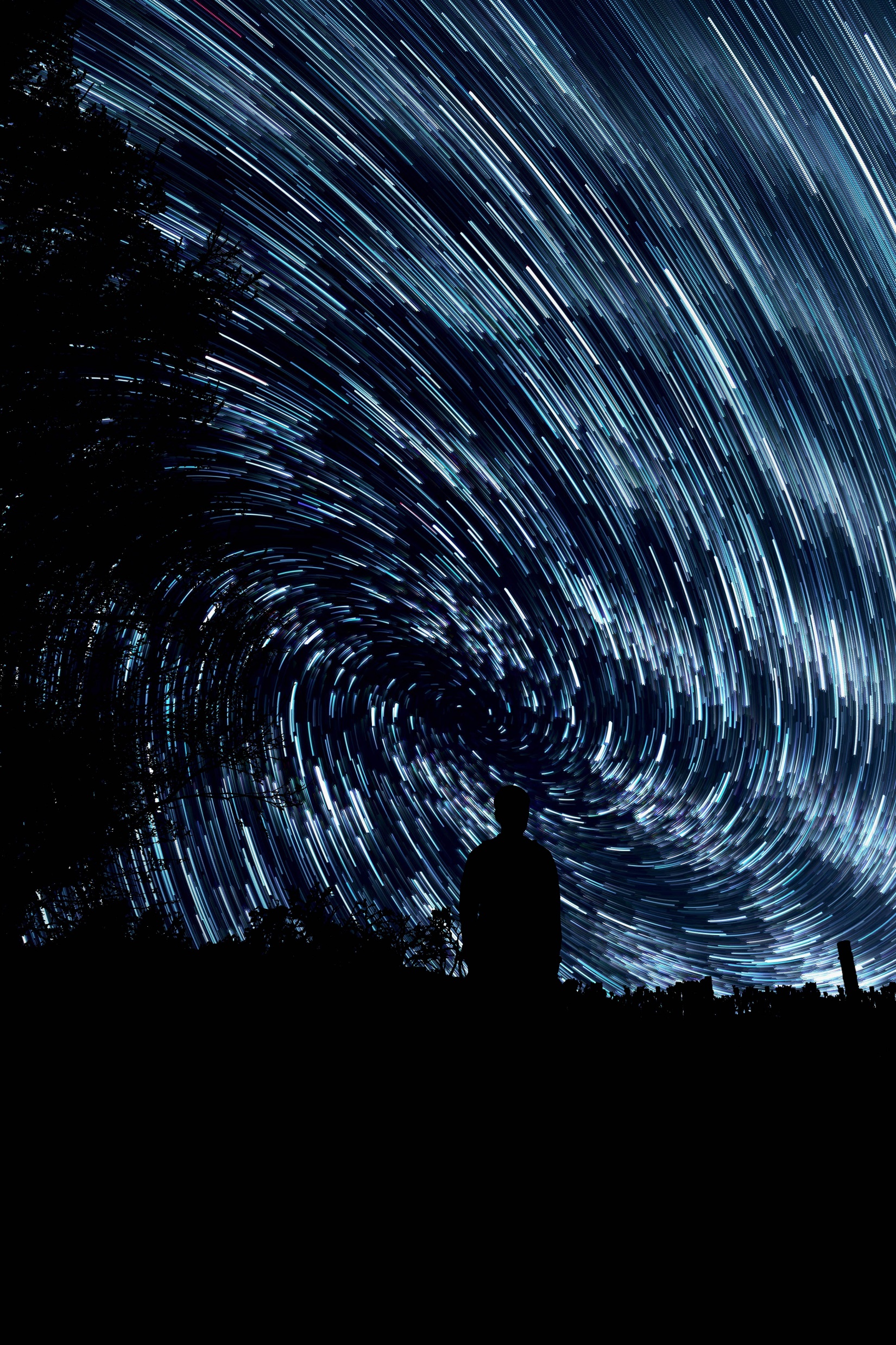 Problem
Technology changes quickly
How to keep up?
Photo by Jeremy Thomas on Unsplash
[Speaker Notes: Want to find innovations early, before the competition, and you want to be the one to bring these to your enterprise…]
Advice from UCF’s former CIO: Joel Hartman
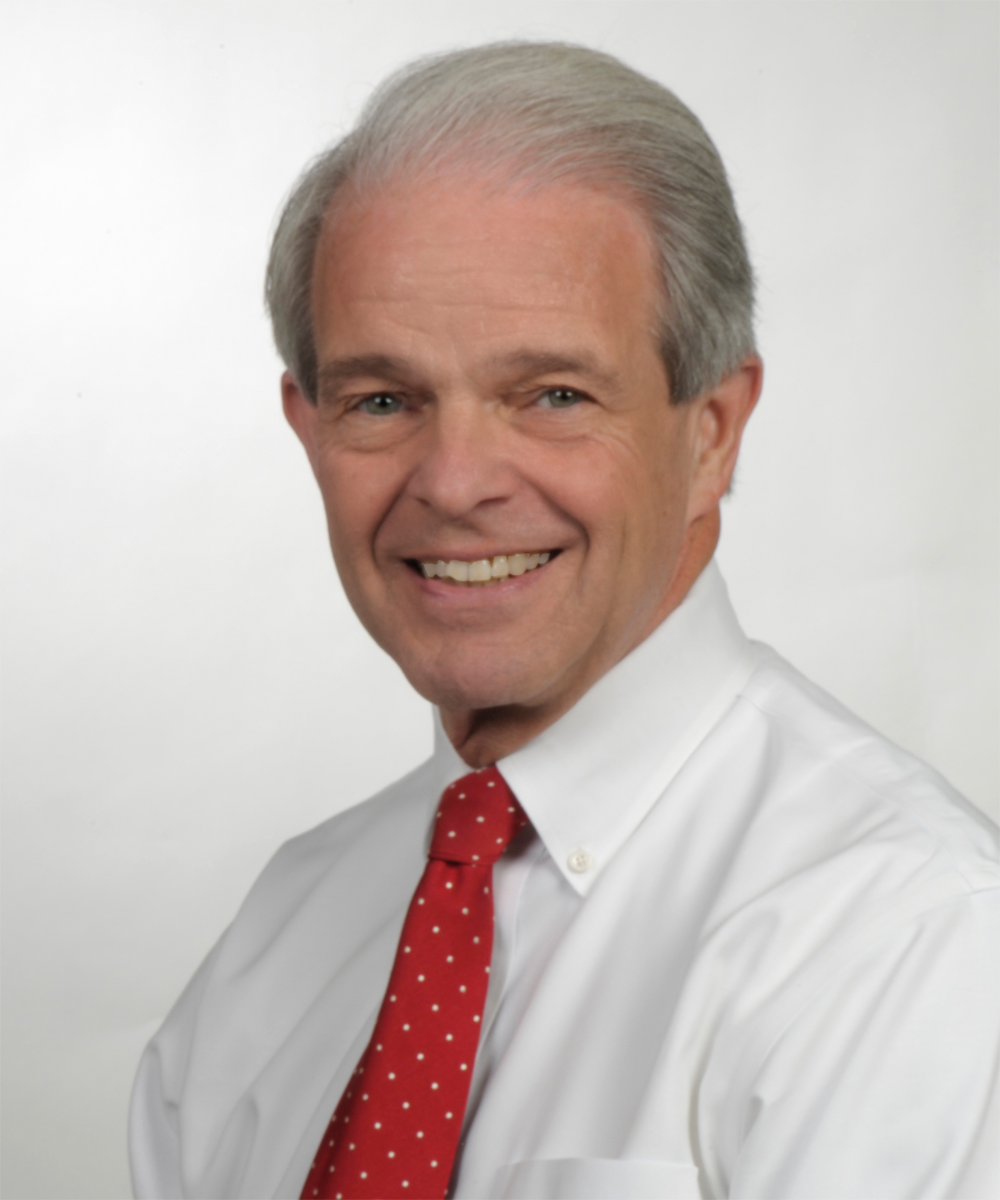 Define what is meant by “IT”
What areas are of interest?
Find reliable sources that are:
Timely
Relevant
Subscribe or bookmark
Good sources:
Gartner Campus Access
educause.edu
Selected organizations and publications
Attend conferences
Leverage the Library
Photo source: https://www.itr.ucf.edu/cio.asp
[Speaker Notes: See the course resources page for more. Conferences include CES]
Categories of Sources
cs.ucf.edu/~leavens/COP4910/resources.shtml
Library
Social Media
Professional Societies
Journals
Online
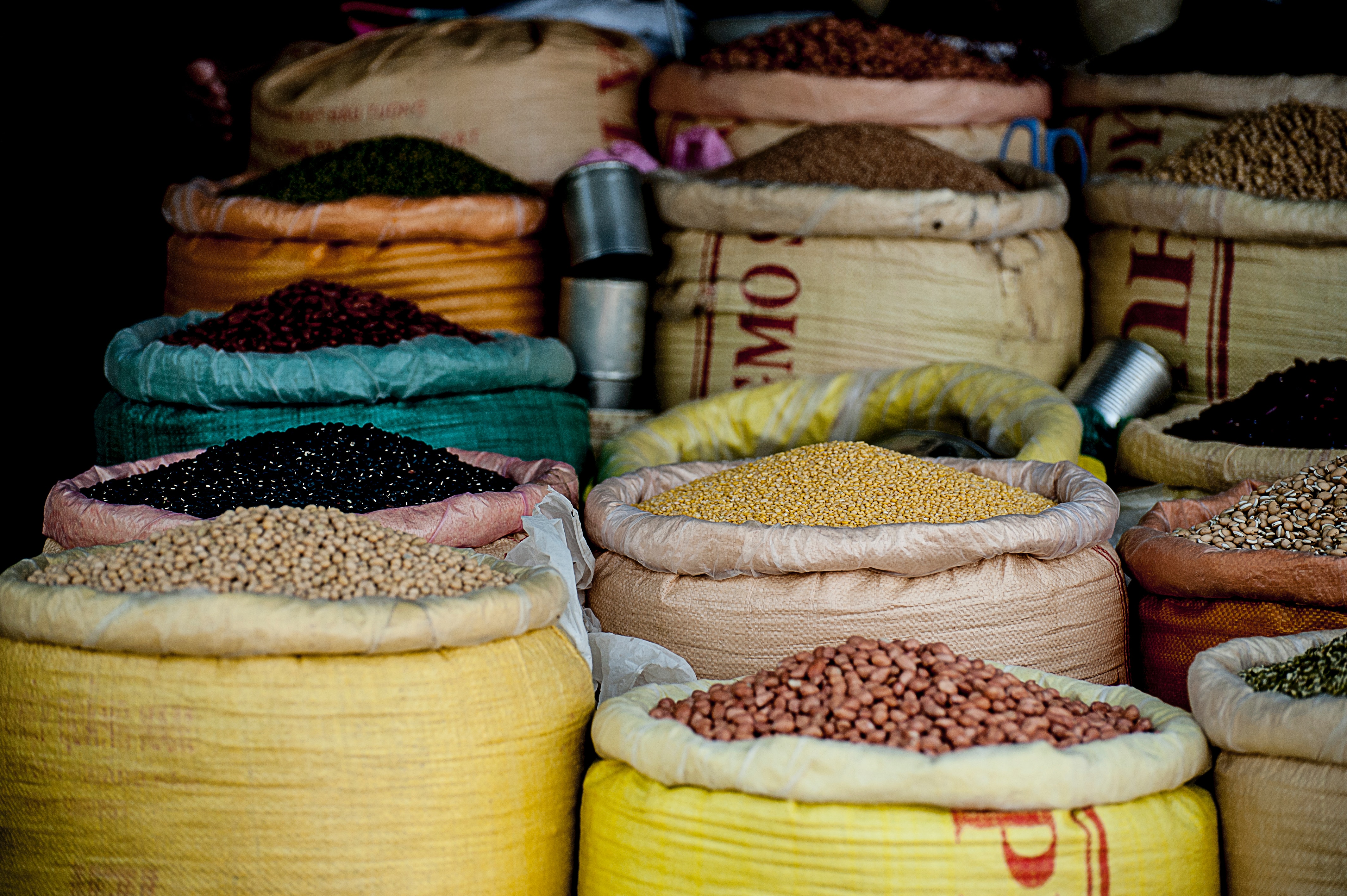 Photo by v2osk on Unsplash
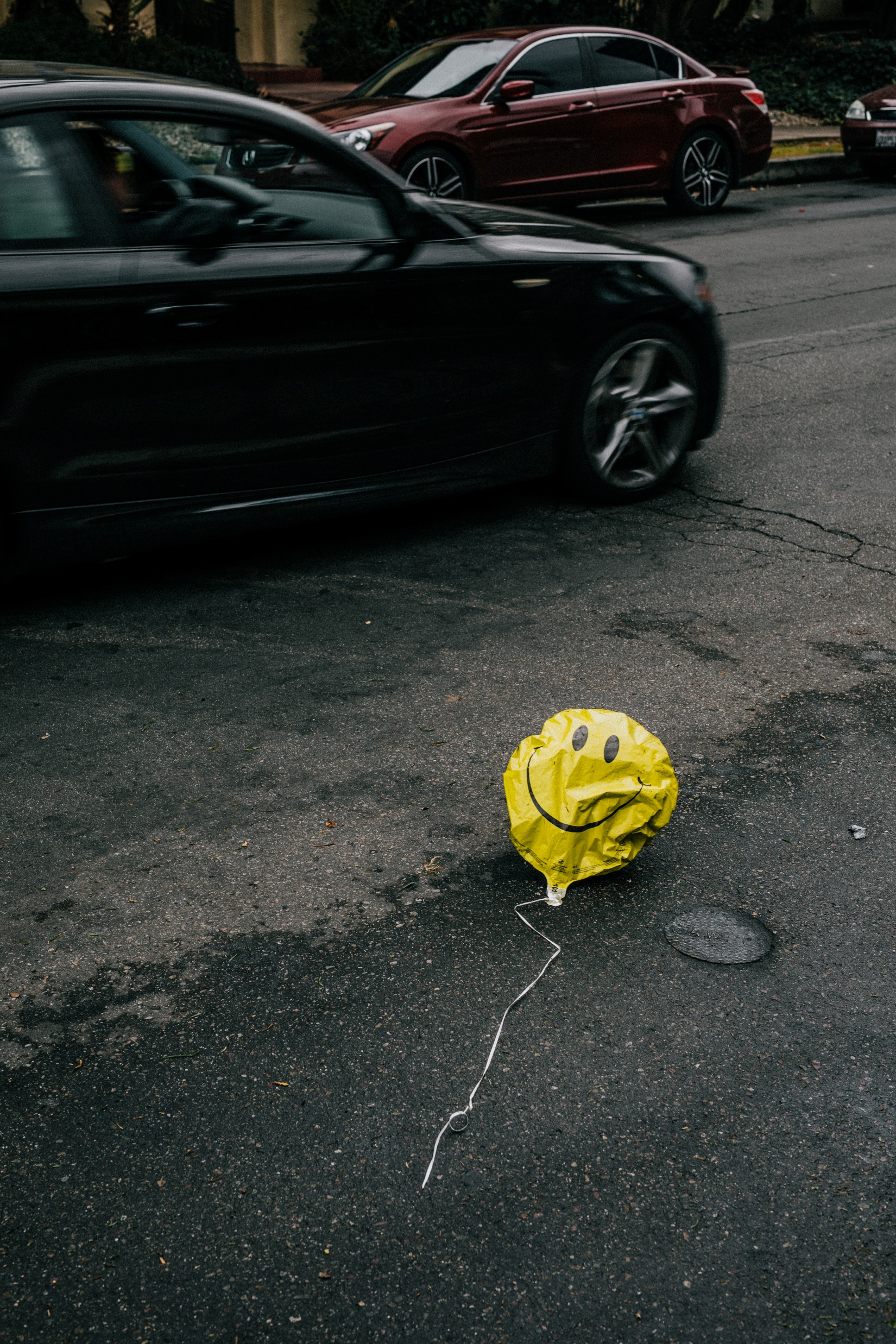 What do you think?
Could citing Wikipedia be embarrassing?
Photo by Nathan Dumlao on Unsplash
[Speaker Notes: May be okay for ideas and a topic introduction, but for credibility about solutions and consequences, should have more trustworthy sources.]
www.cs.ucf.edu/~leavens/COP4910/resources.shtml#IT
Professional Societies
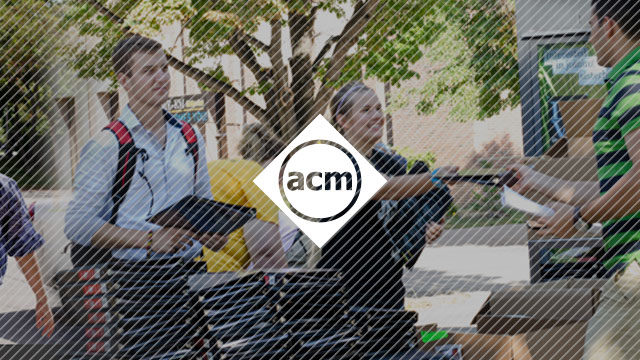 ACM:
Special Interest Groups (SIGs)
Journals:
Communications of the ACM (CACM) 
interactions 
Ubiquity
IEEE Computer Society:
EITBOK
Tech News
IT Professional magazine.
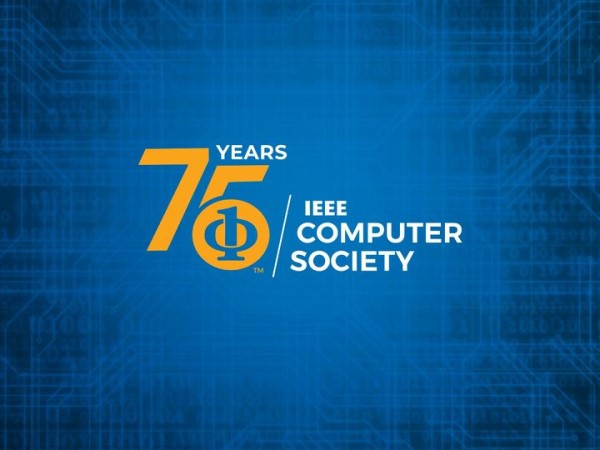 [Speaker Notes: Interactions "is a magazine intended for professionals interested in the connections between experiences, people and technology.“
Ubiquity is "ACM's weekly Web-based publication, dedicated to fostering critical analysis and in-depth commentary on issues relating to the nature, constitution, structure, science, engineering, technology, practices and paradigms of the IT profession.“
Browse these
Tech News features "Relevant news, analysis, and blogs to keep you best informed, based on world-class research and thought leadership." You can subscribe to the Computing Edge newsletter there.]
Online Resources
Enterprisers Project 
TechGenix.com's Tech News
IBM's IT Biz Advisor
TechImpact 
Forbes Technology Council posts
EDUCAUSE
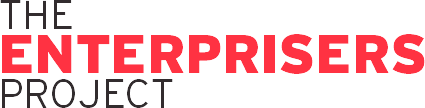 Source: enterprisersproject.com
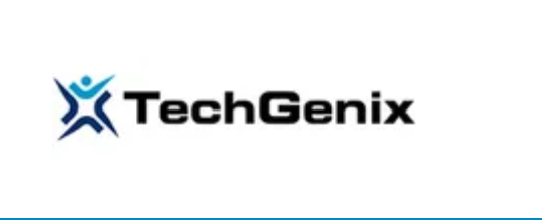 Source: techgenix.com
[Speaker Notes: These are miscellaneous resources. The Enterprisers Project is from Harvard Business Review; it offers resources for CIOs. TechImpact aims to help "nonprofits and communities thrive" by improving their IT infrastructure and knowledge.”]
The Enterprisers Project website
enterprisersproject.com
The Enterprisers Project website: Resources
enterprisersproject.com
The Enterprisers Project website: Resources
Requires registration
enterprisersproject.com/resources
TechGenix’s Tech News
techgenix.com/top-tech-news
Up to the Second: Twitter
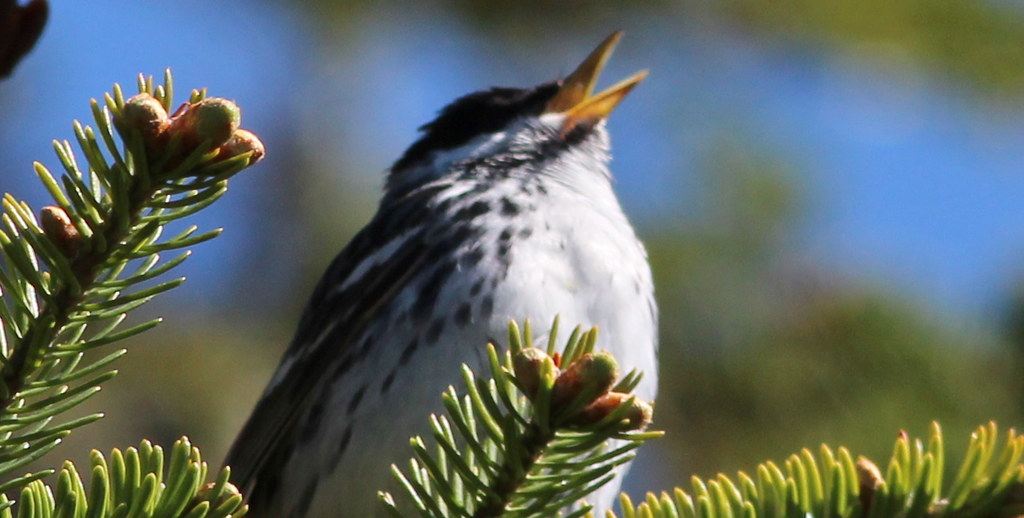 @UCFComSci – Our department at UCF 
@TheOfficialACM
@acmTechNews
@ACMEducation
@ACMQueue
@XRDS_ACM
@ComputerSociety – IEEE Computer Society
@SiliconOrange
@InfoSec_World
@OWASPOrlando
Photo by Gary Leavens
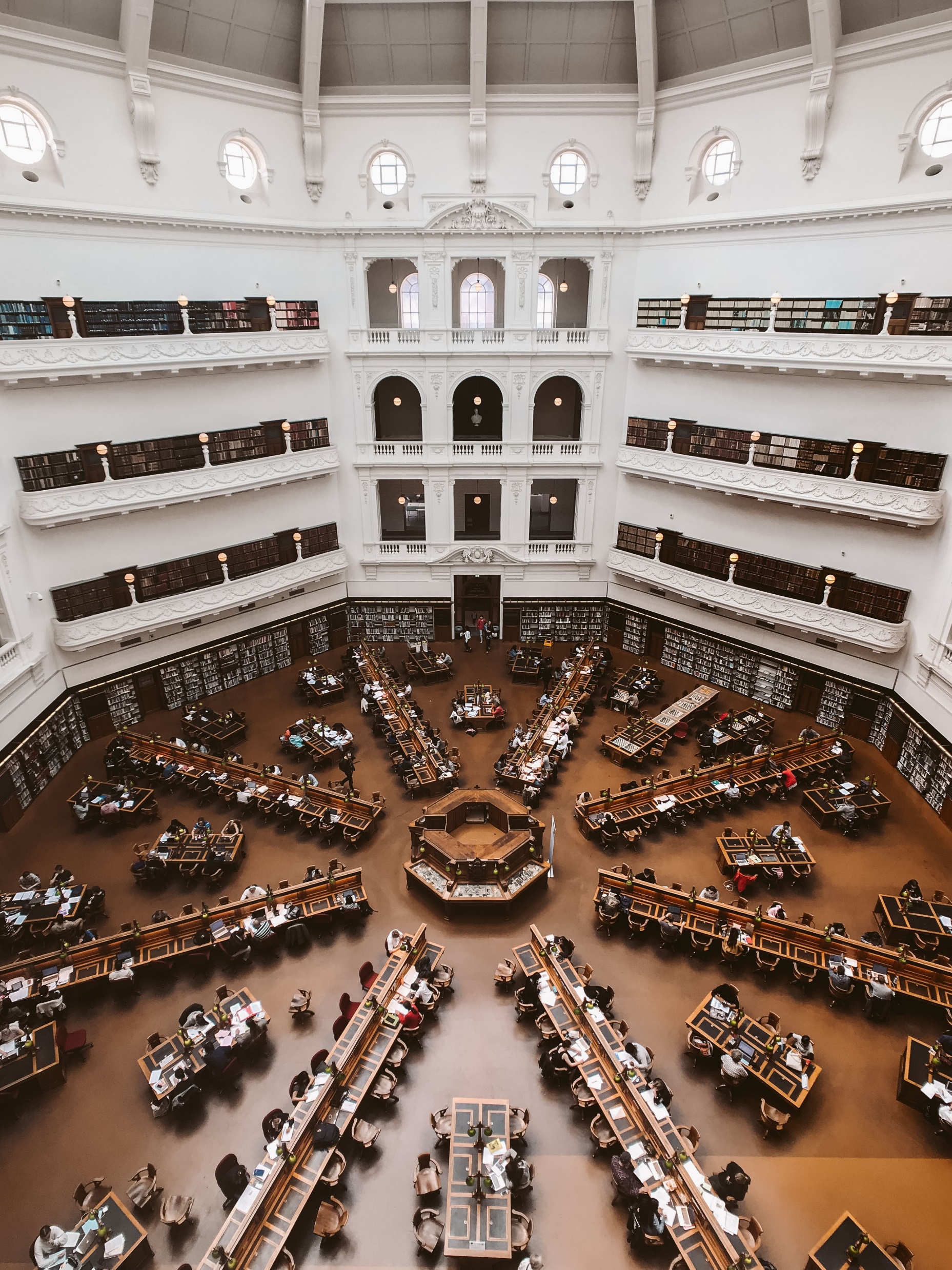 Library Resources
Can access from off campuslibrary.ucf.edu
Journals:
Journal of Information Technology
Journal of Cases on Information Technology
Photo by Shawn Ang on Unsplash
[Speaker Notes: The advantage of journals is that their content is peer-reviewed, so more trustworthy.]
Gartner Campus Access
[Speaker Notes: There is a link on the course resources webpage, login using your NID and NID password…]
Search function: Finding information related to a topic
Search for “information technology”
Example of predictions from information technology search
Hype Cycle Overview
[Speaker Notes: This is the one for Cloud Platform Services, 2022.]
Many hype cycles available
[Speaker Notes: This can be reached from the “hype cycles” button/tab on the home page.]
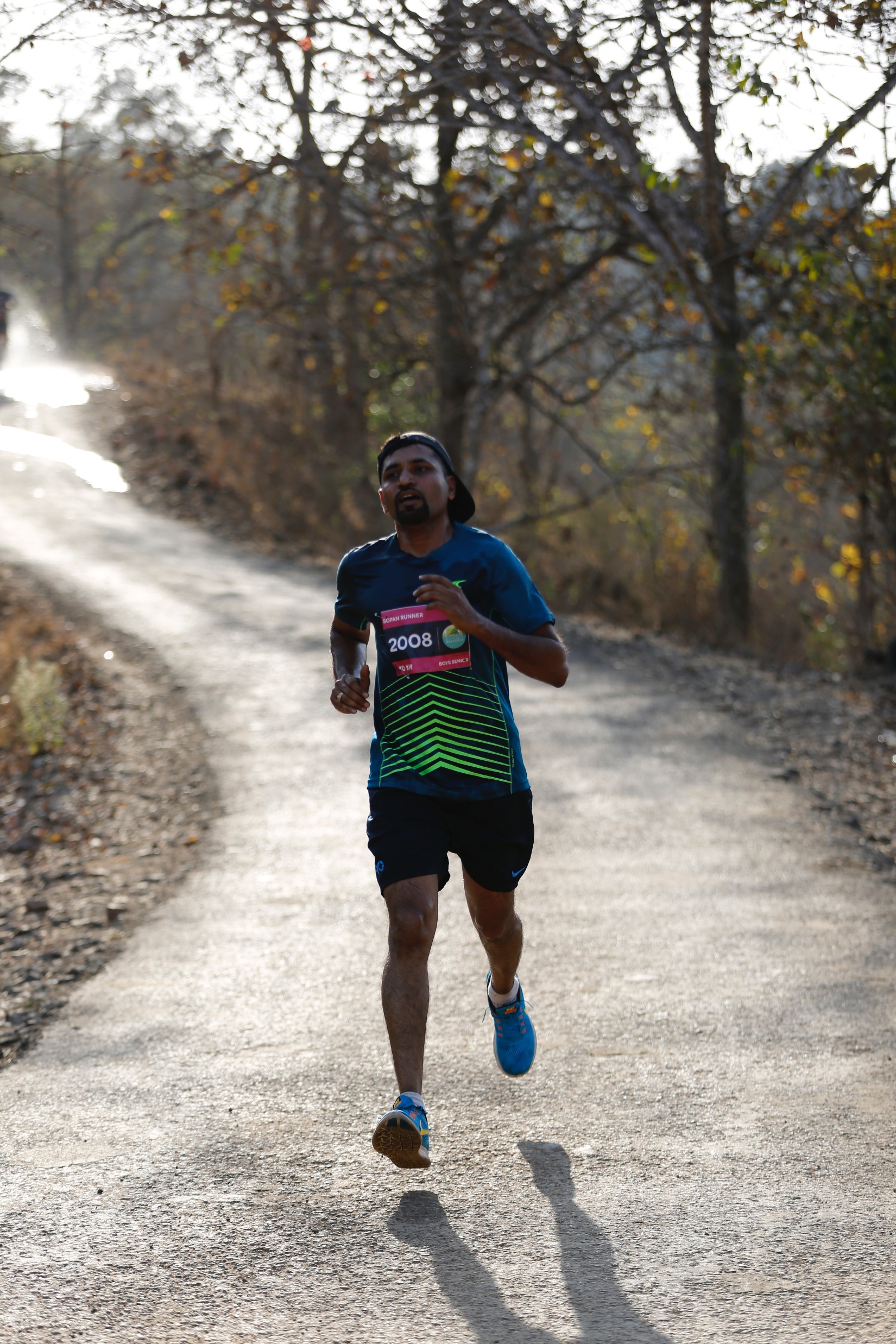 Conclusion
Keeping up is a lifelong project
Make it a habit
Photo by Sopan Shewale on Unsplash
Bibliography
Robin K. Hill. “First-Year Research Sources.” blog@CACM, Communications of the ACM, January 27, 2021. https://cacm.acm.org/blogs/blog-cacm/250164-first-year-research-sources